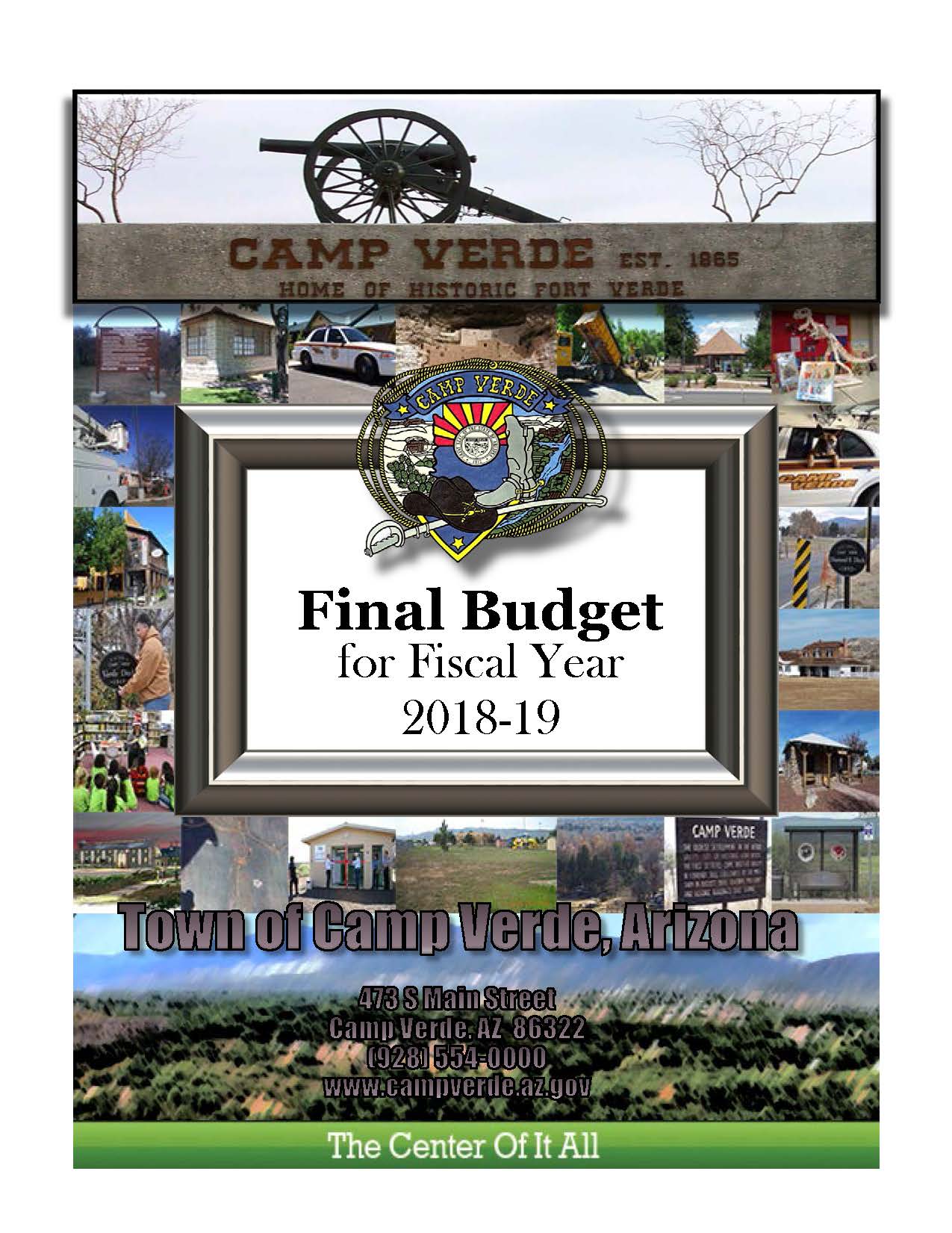 Town ofCamp Verde
The Center Of It All
Annual
Budget
                  Process
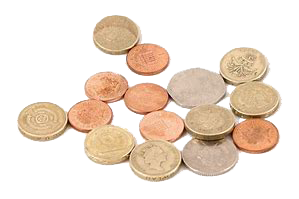 Population: 11,000Square miles: 42.6Stoplights: 7*
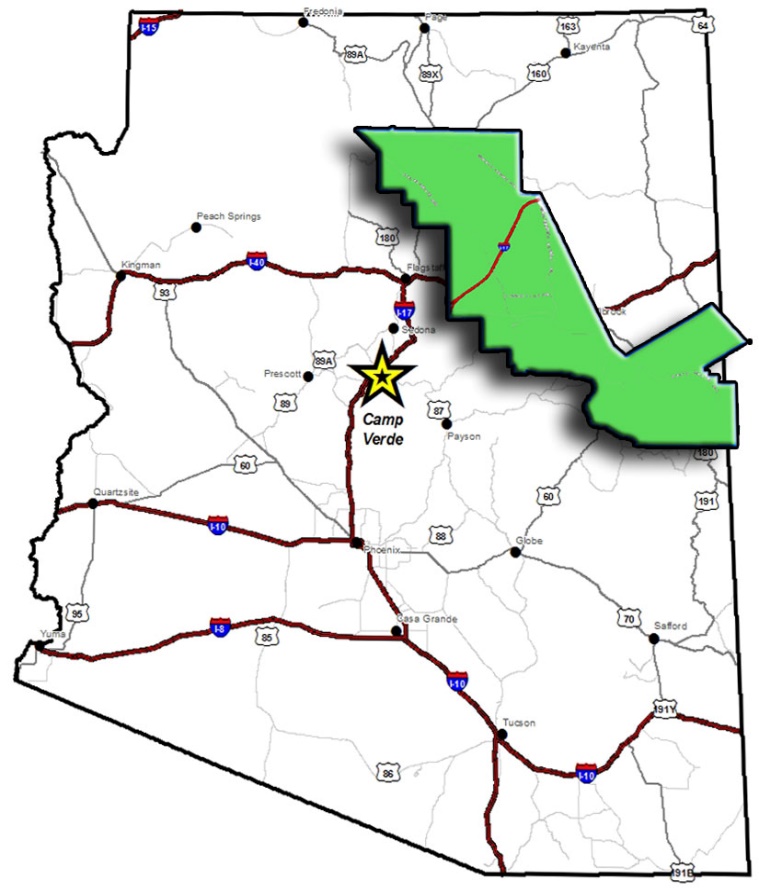 GF Exp: $8.6M
Finance Ee’s: 3
World’s Largest Kokopelli: 1
Budget Animal Farm
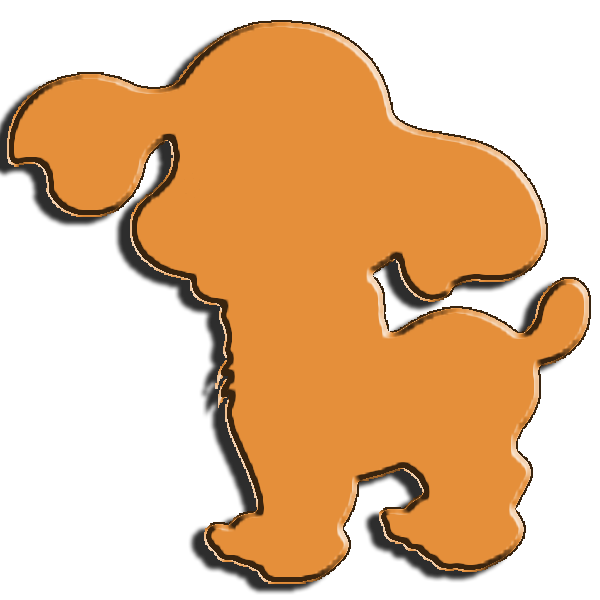 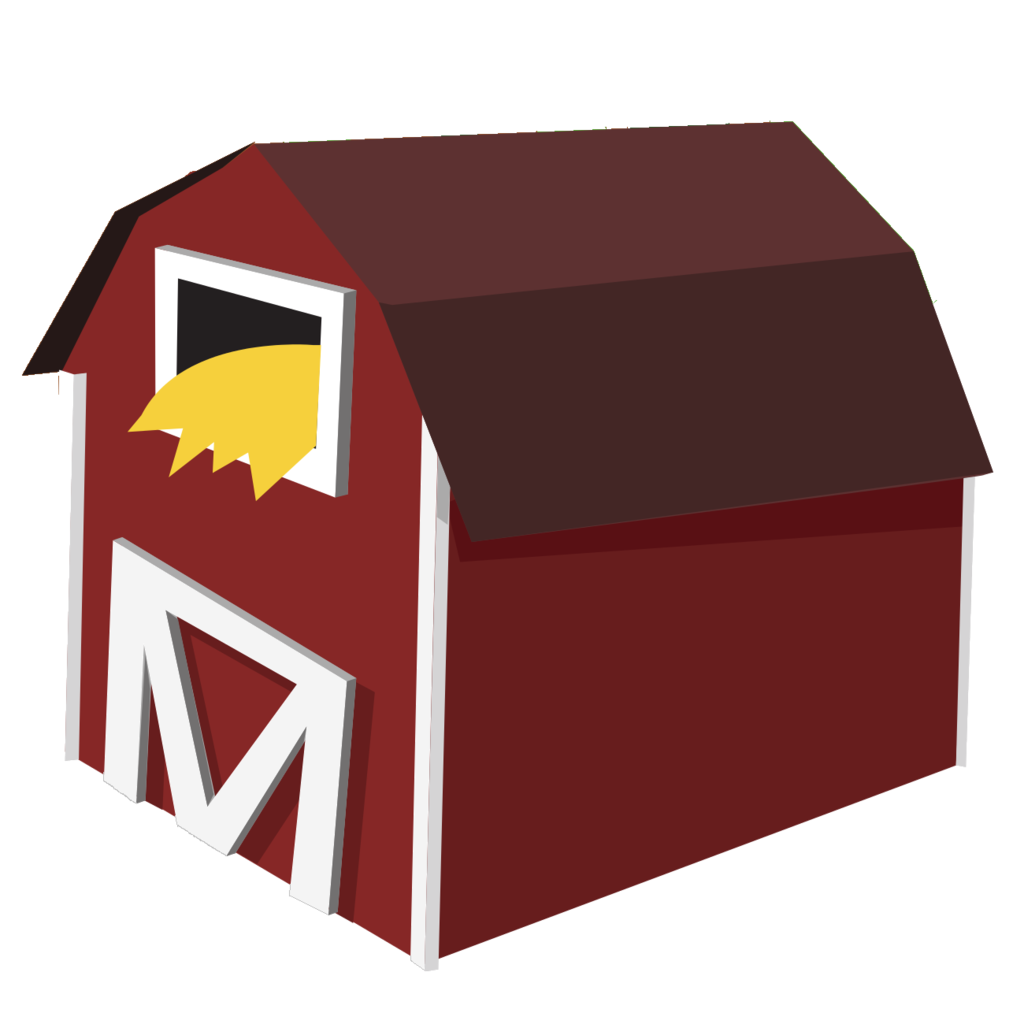 Fees
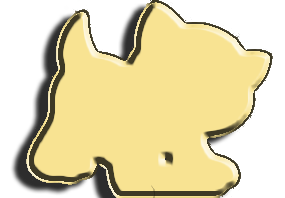 Operations
Strategic
Plan
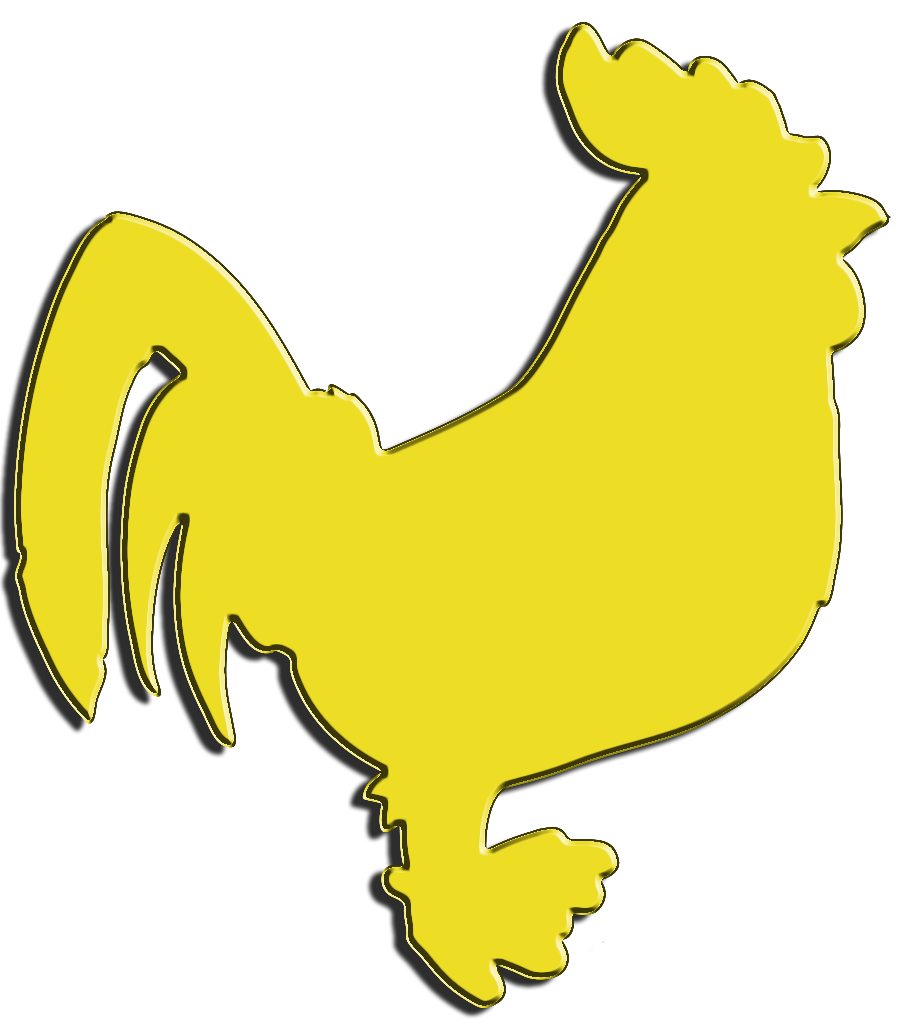 Wages
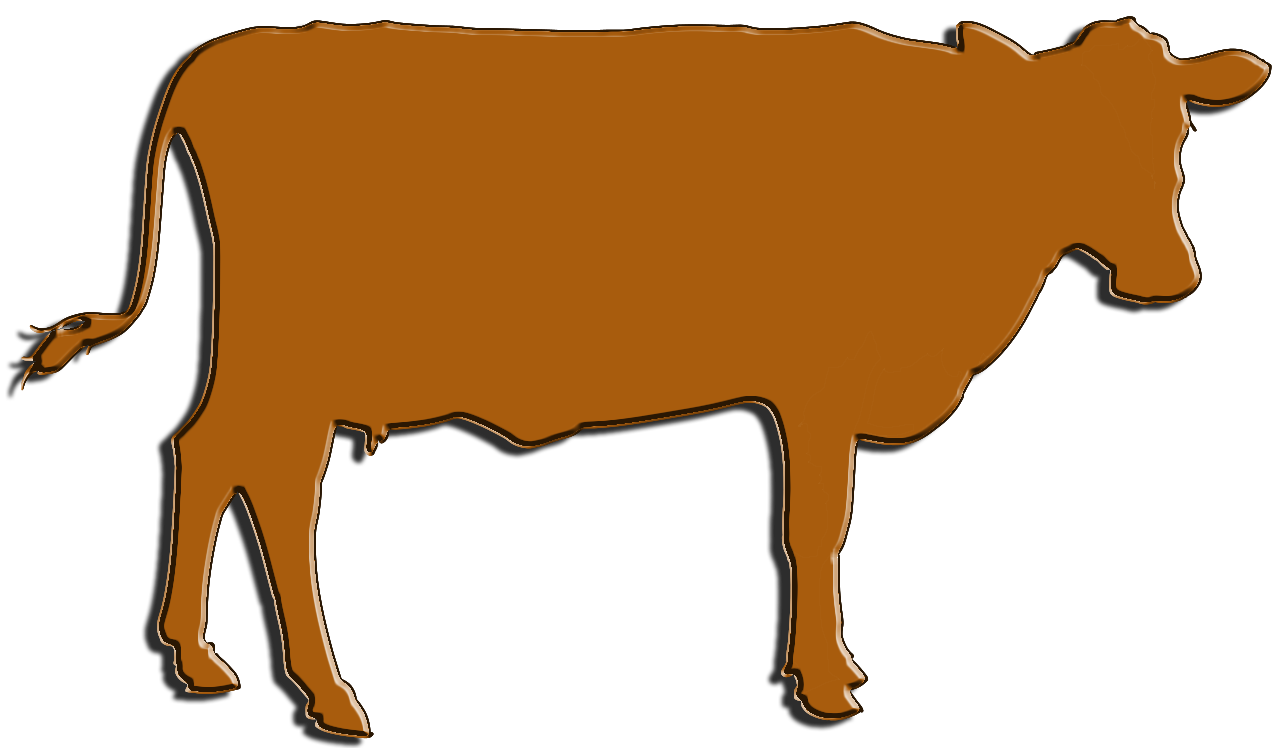 Other
SRF
Debt
CIP
Budget  Time  Line
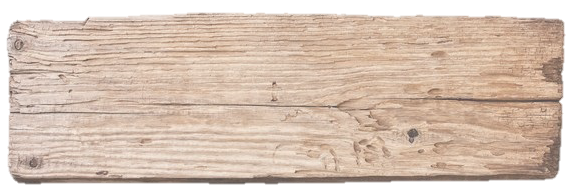 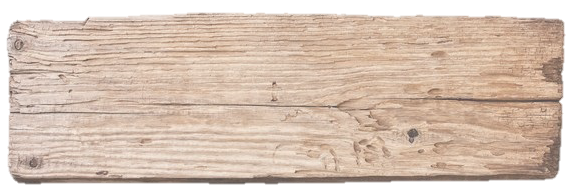 Strategic Plan
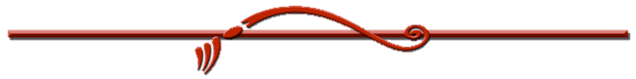 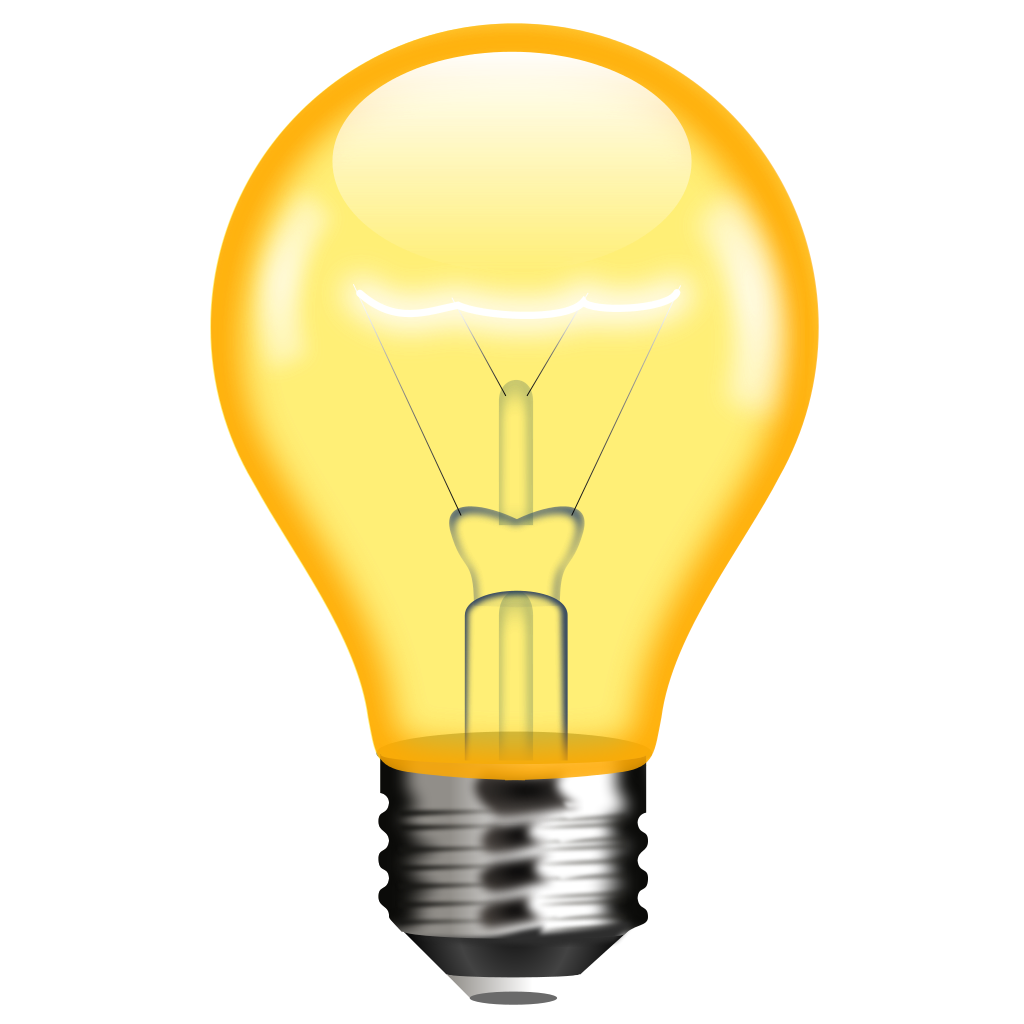 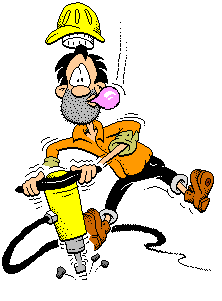 – the Kitty Cat
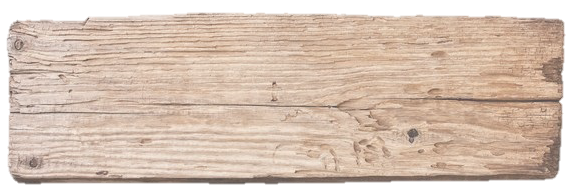 Strategic Plan
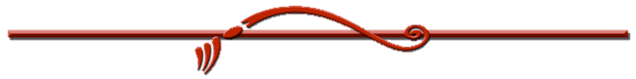 Homework
Intro / Review
Values
State of the Town
SWOT Analysis
Goals
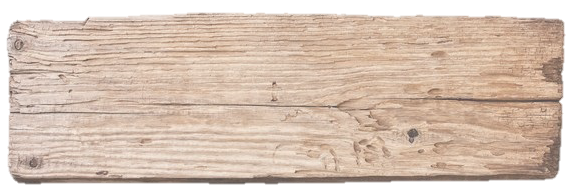 Strategic Plan
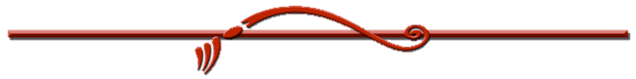 Homework
Intro / Review
Values
State of the Town
SWOT Analysis
Goals
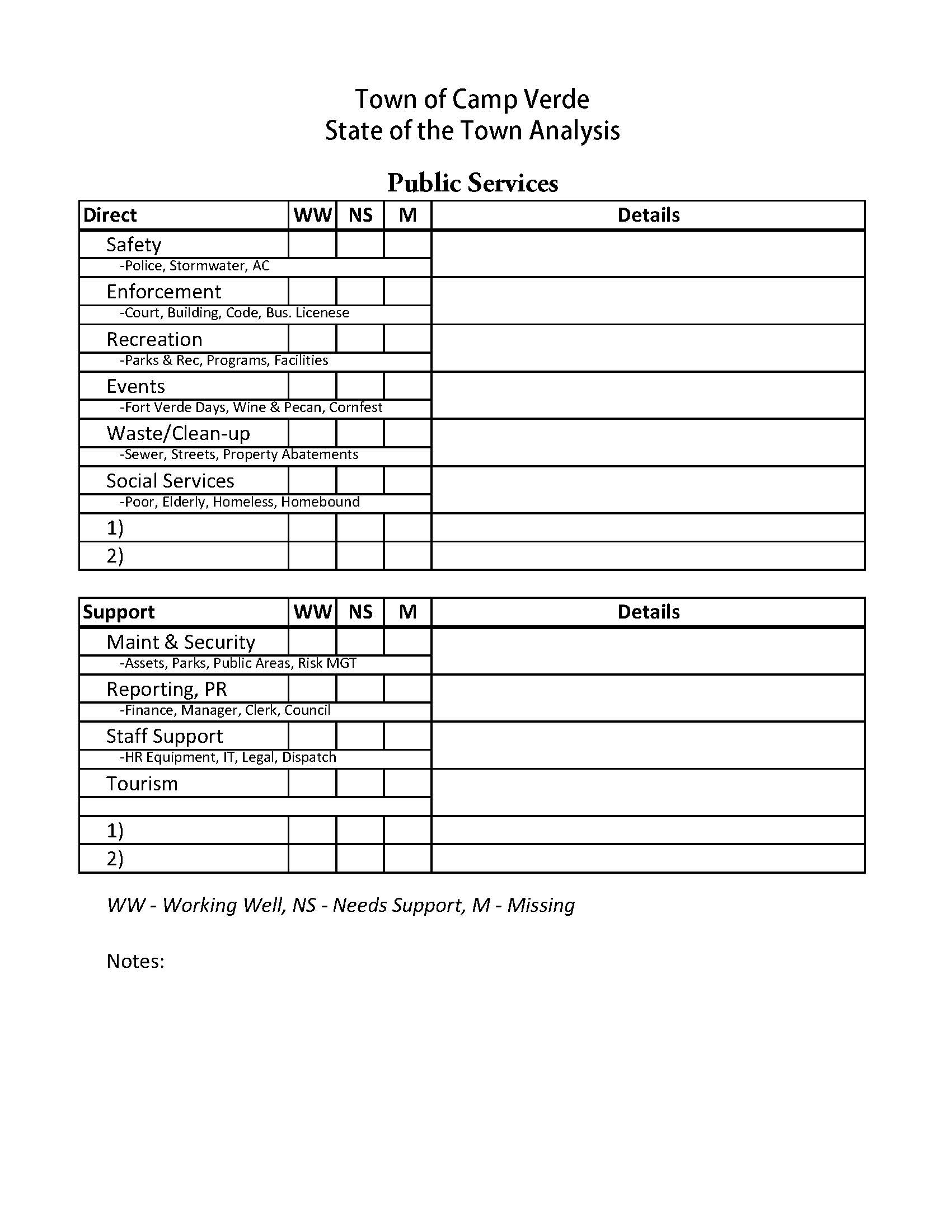 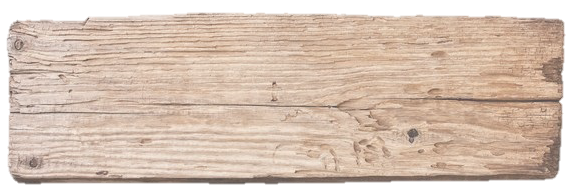 Strategic Plan
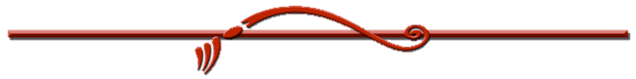 Homework
Intro / Review
Values
State of the Town
SWOT Analysis
Goals
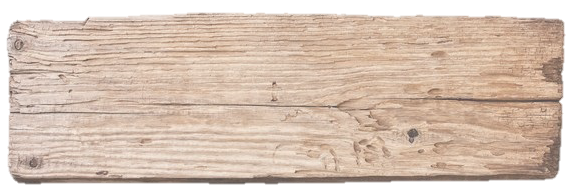 Strategic Plan
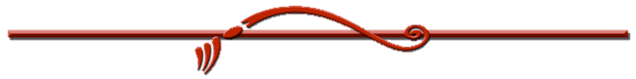 Homework
Intro / Review
Values
State of the Town
SWOT Analysis
Goals
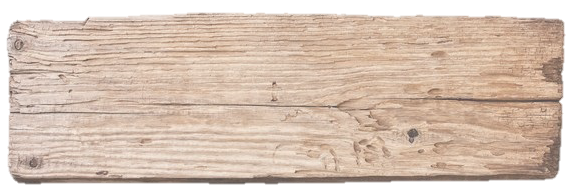 Strategic Plan
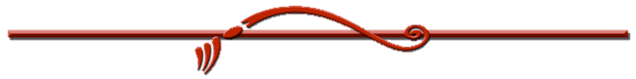 Homework
Intro / Review
Values
State of the Town
SWOT Analysis
Goals
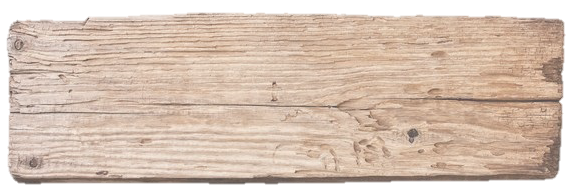 Strategic Plan
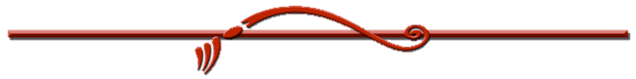 Homework
Intro / Review
Values
State of the Town
SWOT Analysis
Goals
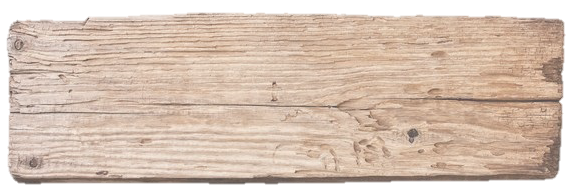 Strategic Plan
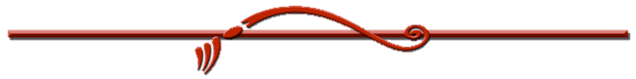 Homework
Intro / Review
Values
State of the Town
SWOT Analysis
Goals
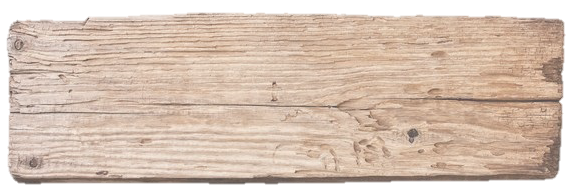 Strategic Plan
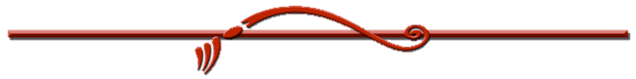 Expand public services infrastructure.
In the short-term, wastewater services need to be expanded to allow for future economic growth.  In the long-term, securing right-of-way areas and water delivery services.
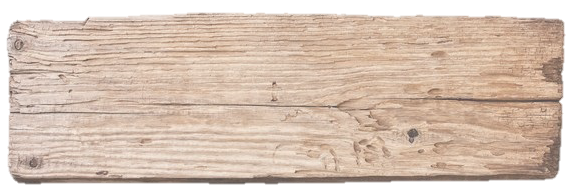 Capital  improvement  Plan
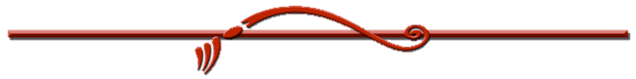 I want it NOW!
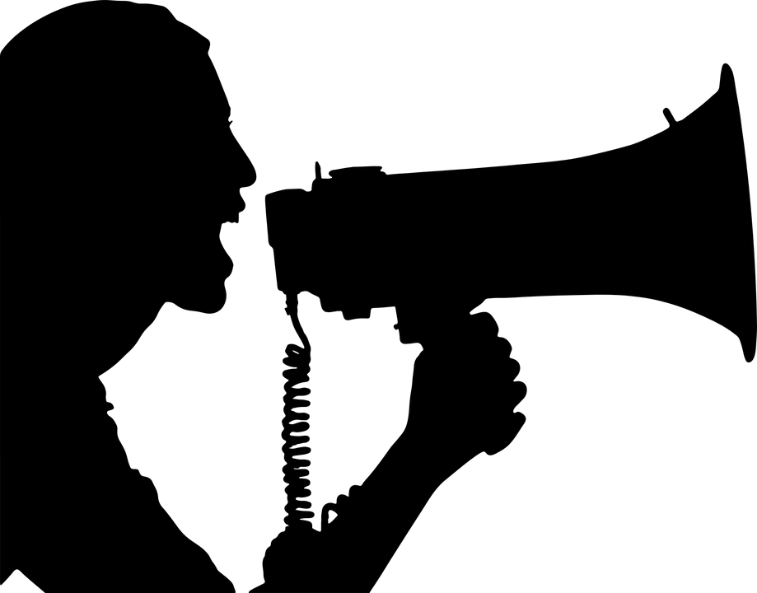 – the Pig
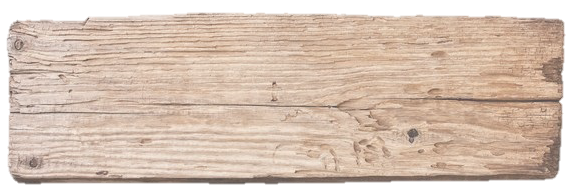 Capital  improvement  Plan
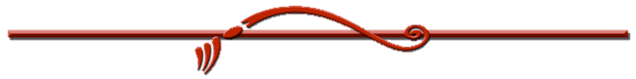 Projects Sheets
Presentations
Discussion & Ranking
Development
Reviews
Approval
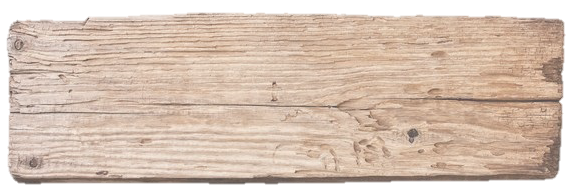 Capital  improvement  Plan
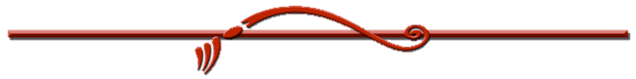 Projects Sheets
Presentations
Discussion & Ranking
Development
Reviews
Approval
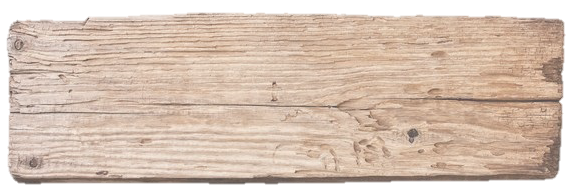 Capital  improvement  Plan
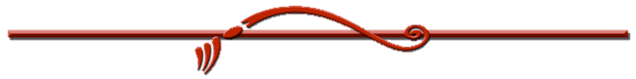 Projects Sheets
Presentations
Discussion & Ranking
Development
Reviews
Approval
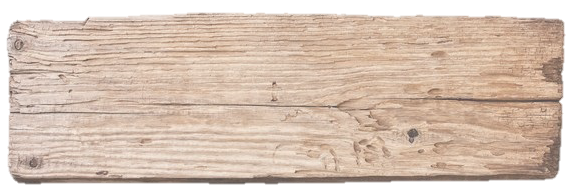 Capital  improvement  Plan
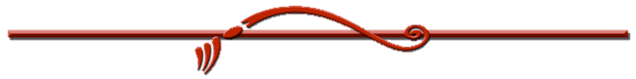 Projects Sheets
Presentations
Discussion & Ranking
Development
Reviews
Approval
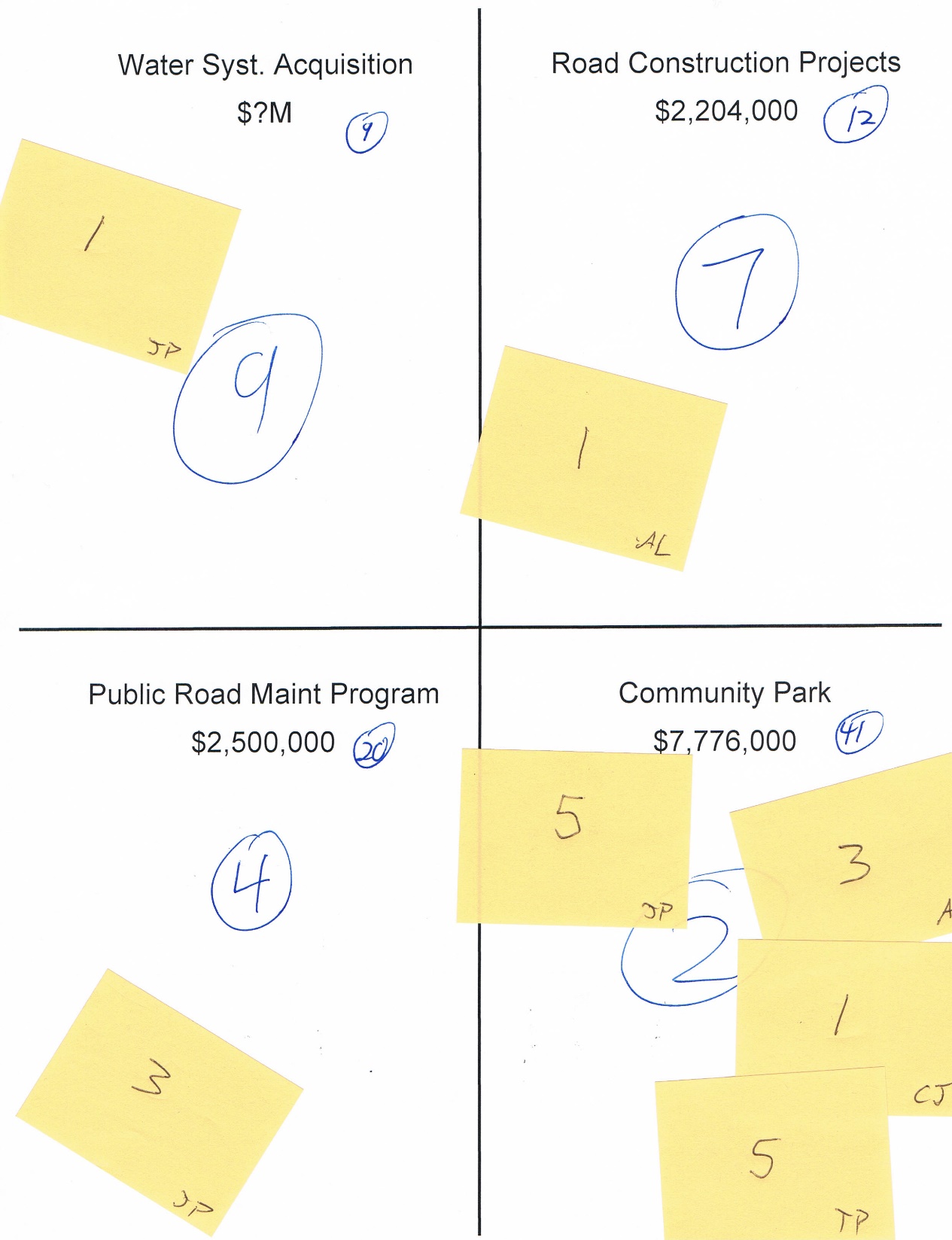 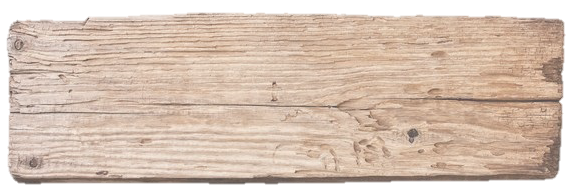 Capital  improvement  Plan
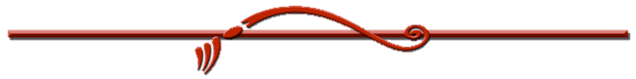 Projects Sheets
Presentations
Discussion & Ranking
Development
Reviews
Approval
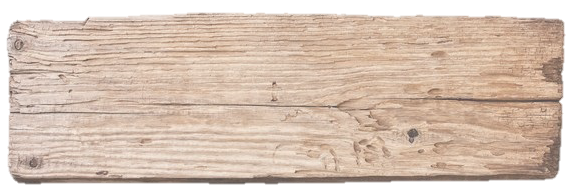 Capital  improvement  Plan
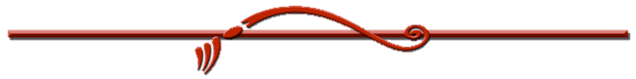 Projects Sheets
Presentations
Discussion & Ranking
Development
Reviews
Approval
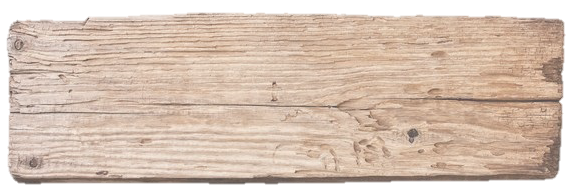 Capital  improvement  Plan
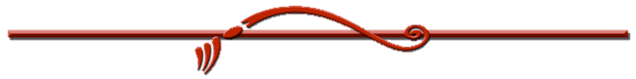 Projects Sheets
Presentations
Discussion & Ranking
Development
Reviews
Approval
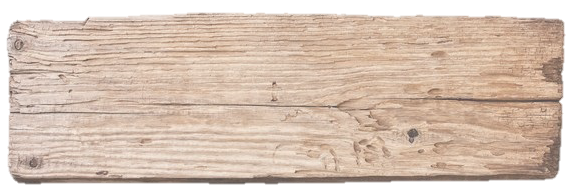 Operations
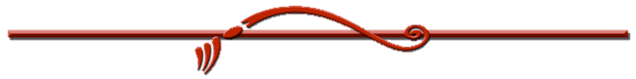 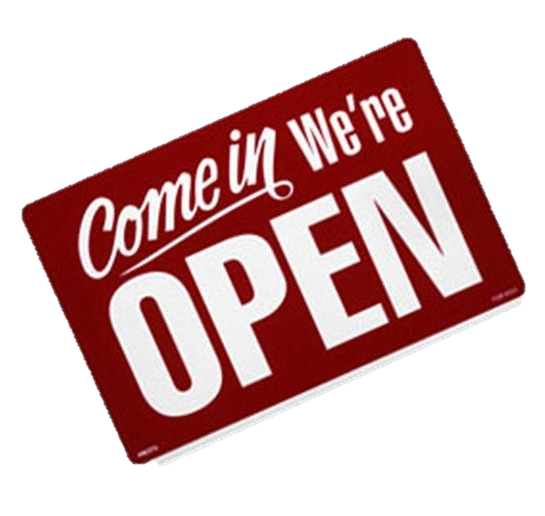 General Fund
HURF/Streets
Wastewater
CIP
Debt Snapshot
– the Puppy
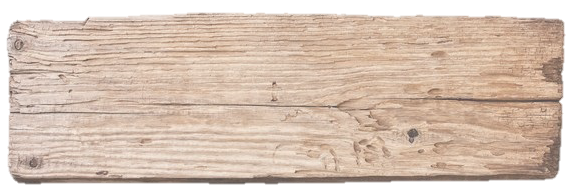 Operations
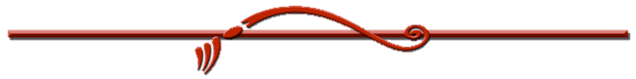 Revenues
Wages
Fees
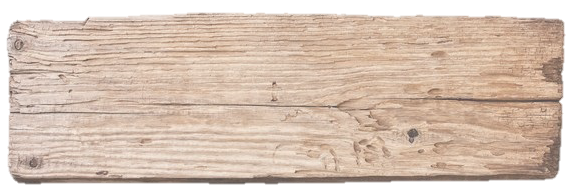 Operations
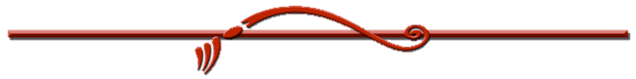 Revenues
-State Taxes
-Local Taxes
-CIP Est’d Funding
Wages
Fees
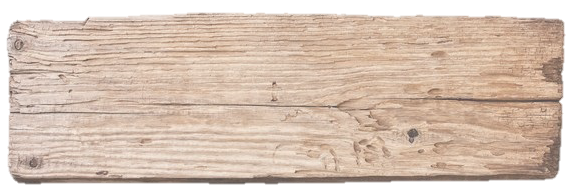 Operations
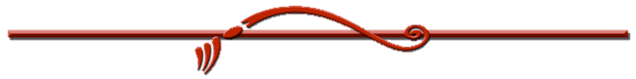 Revenues
Wages
Fees
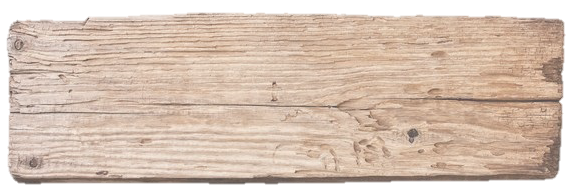 Operations
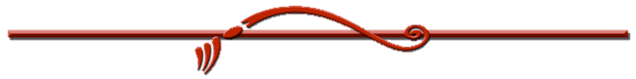 Revenues
Wages
Fees
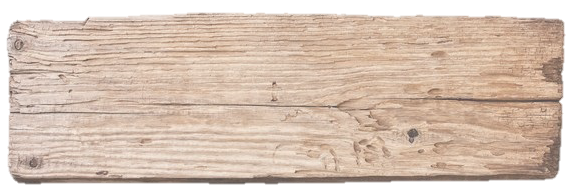 Operations
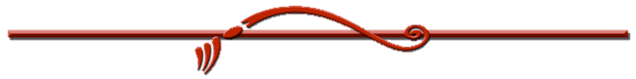 Expenses
Dept Heads enter expenses into software
Pull exp’s into Excel
Manager review’s with Dept Heads
Council presentations
Council reviews with Town Manager & Finance Director
Final prep for Tentative Budget approval
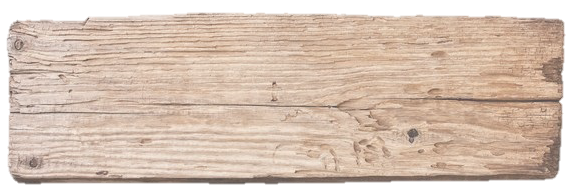 Operations
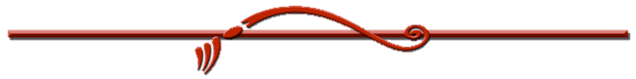 Expenses
Dept Heads enter expenses into software
Pull exp’s into Excel
Manager review’s with Dept Heads
Council presentations
Council reviews with Town Manager & Finance Director
Final prep for Tentative Budget approval
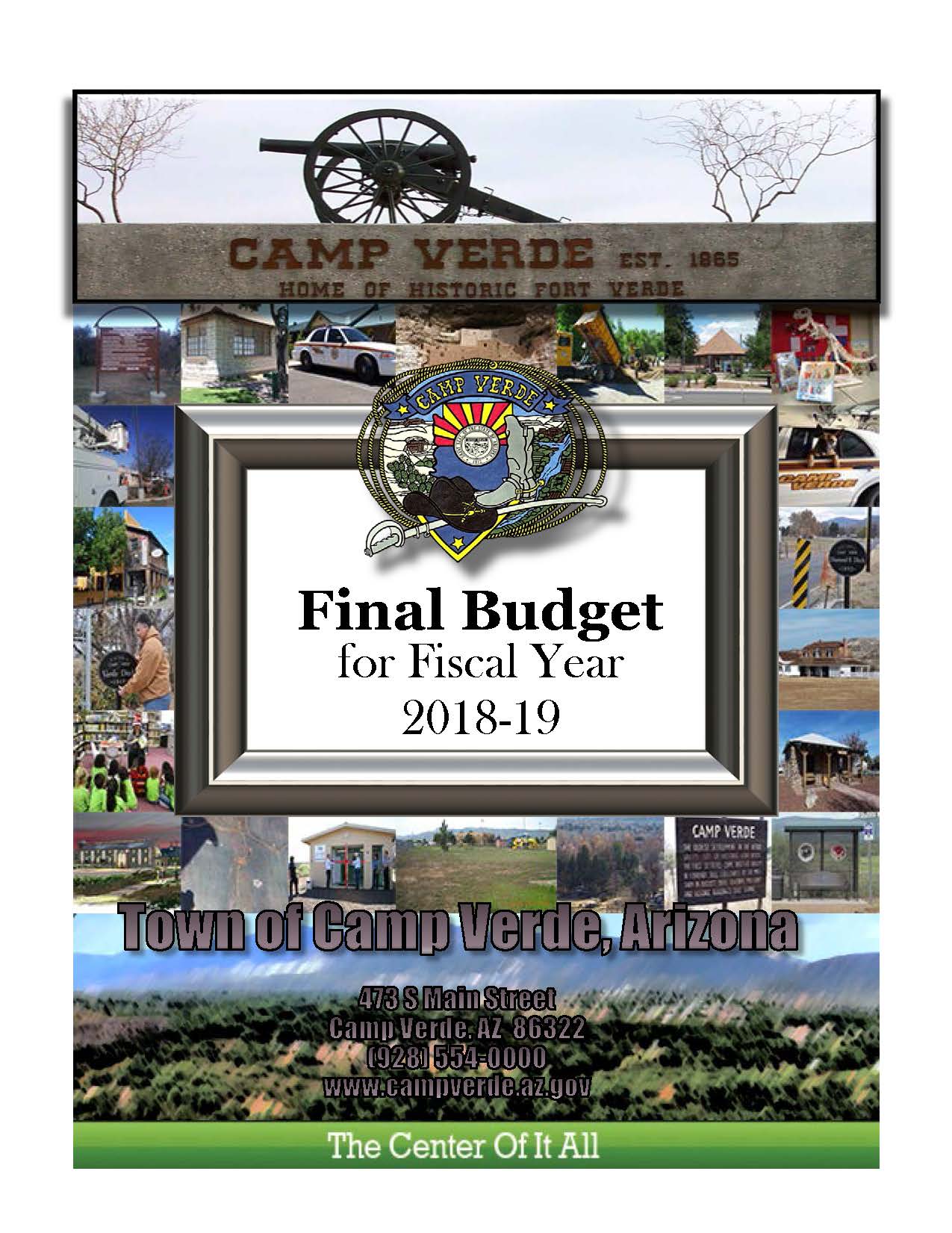 Town ofCamp Verde
The Center Of It All
Mike Showers
Finance Director
Michael.Showers@CampVerde.az.gov
928.554.0811